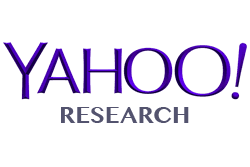 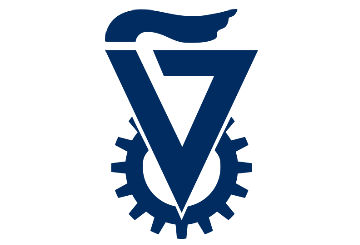 Fast Concurrent Data Sketches
Arik Rinberg, Alexander Spiegelman, Edward Bortnikov, Eshcar Hillel, Idit Keidar, Lee Rhodes, Hadar Serviansky
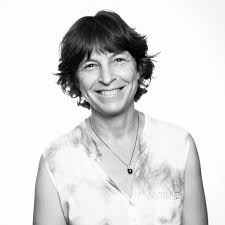 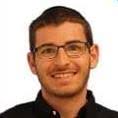 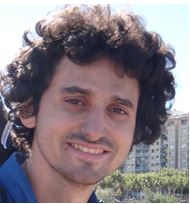 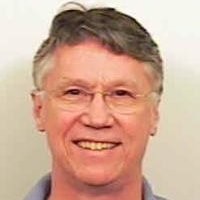 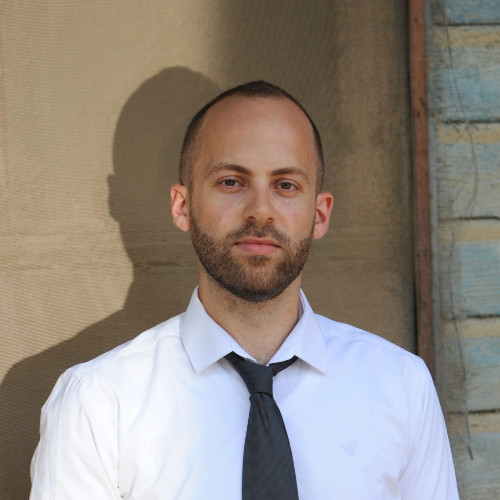 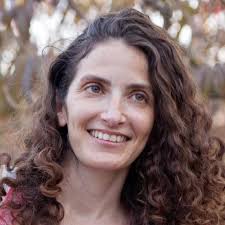 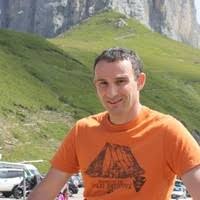 1
[Speaker Notes: Add Technion to slide]
Real-Time Analytics Architecture
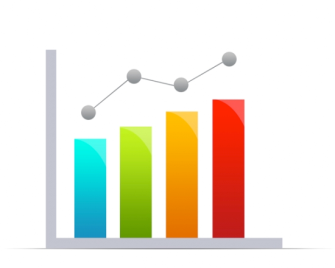 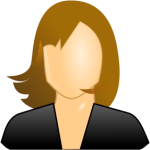 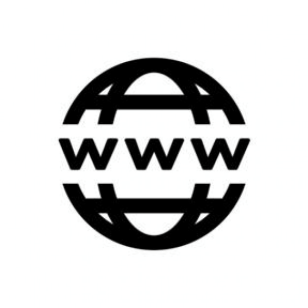 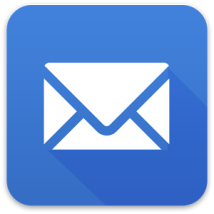 query
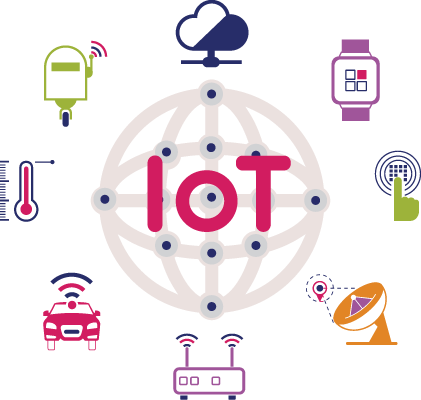 Data Store
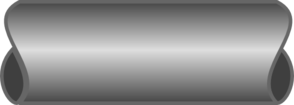 Content Processing
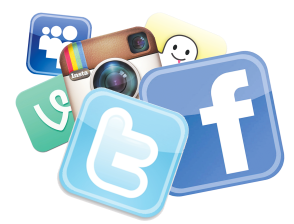 2
Motivation: Massive Real-Time Analytics
Real-time reports ~830,000 mobile apps on ~1.6 billion user devices
3
Sketches: Lean & Mean Aggregation
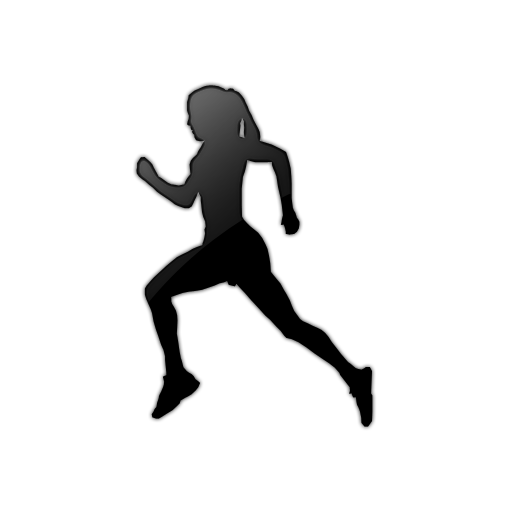 Fast
Small memory footprint
Statistical summary of large stream
Estimates some aggregate
#uniques 
quantiles
heavy-hitters
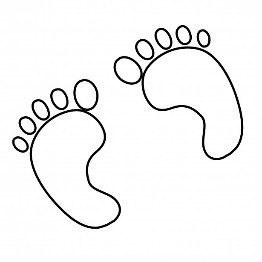 4
[Speaker Notes: Blurry girl
Talking: Give examples for functions]
Context: Open-Source DataSketches Library
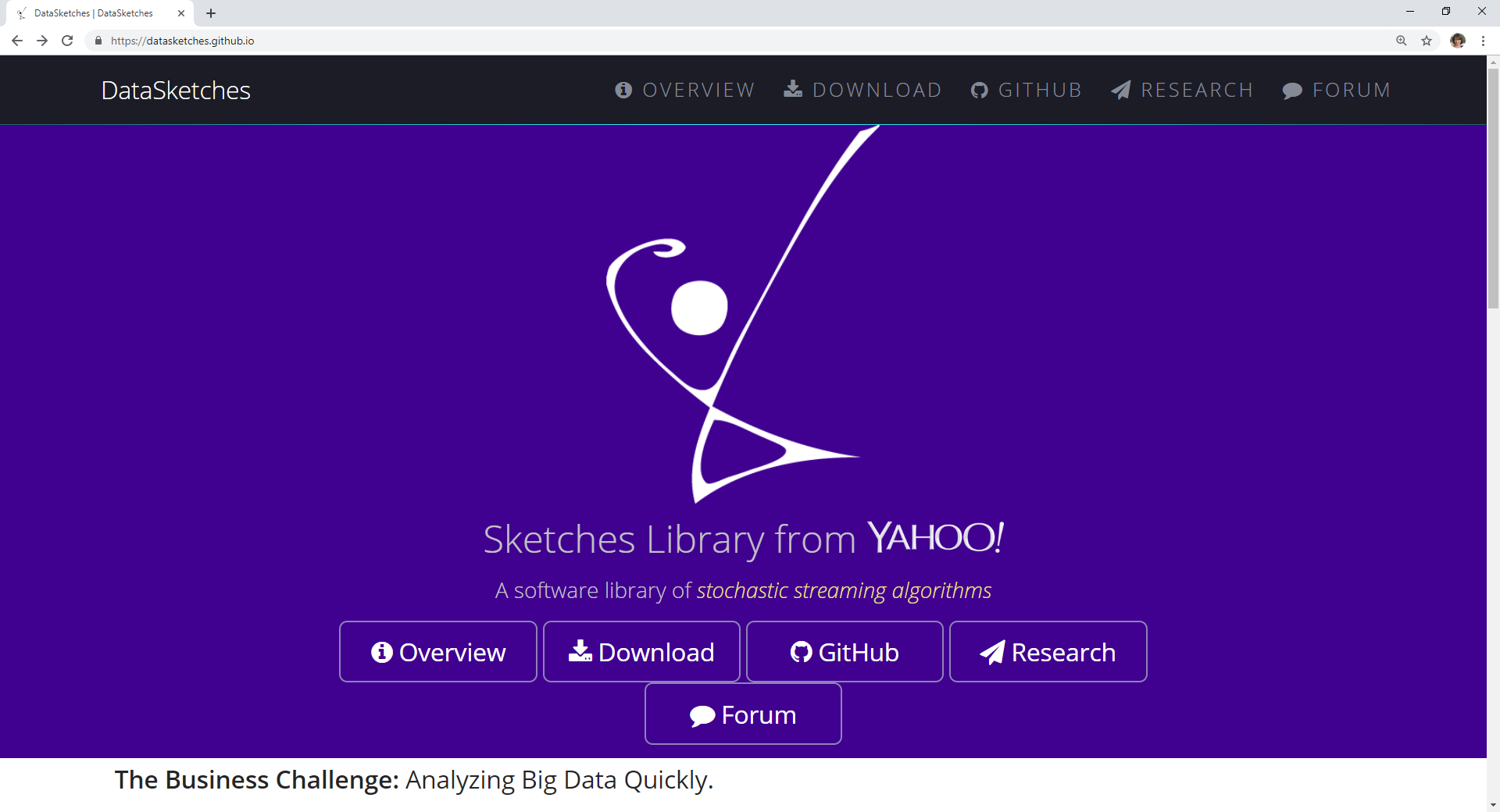 Apache Incubating
5
6
[Speaker Notes: Talking: RSE]
Hash unique elements into [0,1] uniformly at random
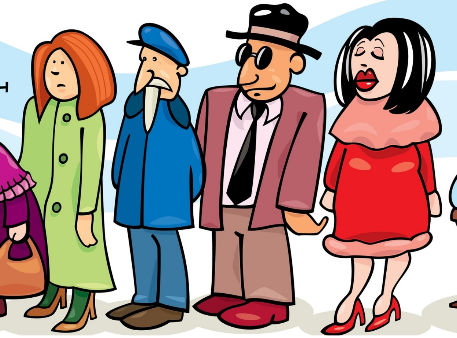 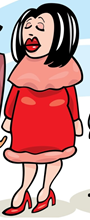 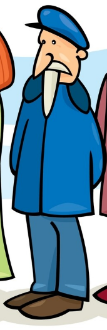 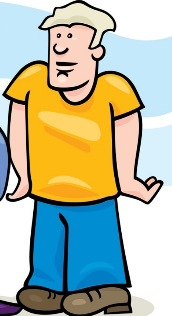 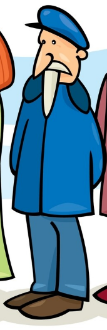 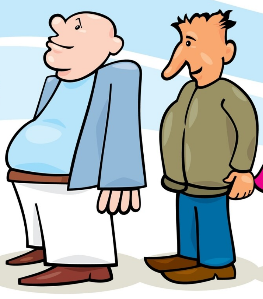 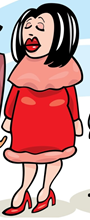 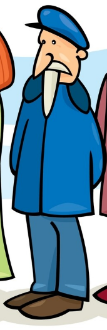 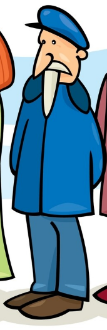 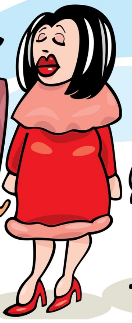 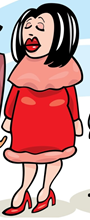 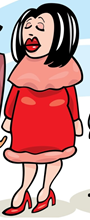 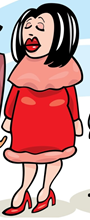 0
1
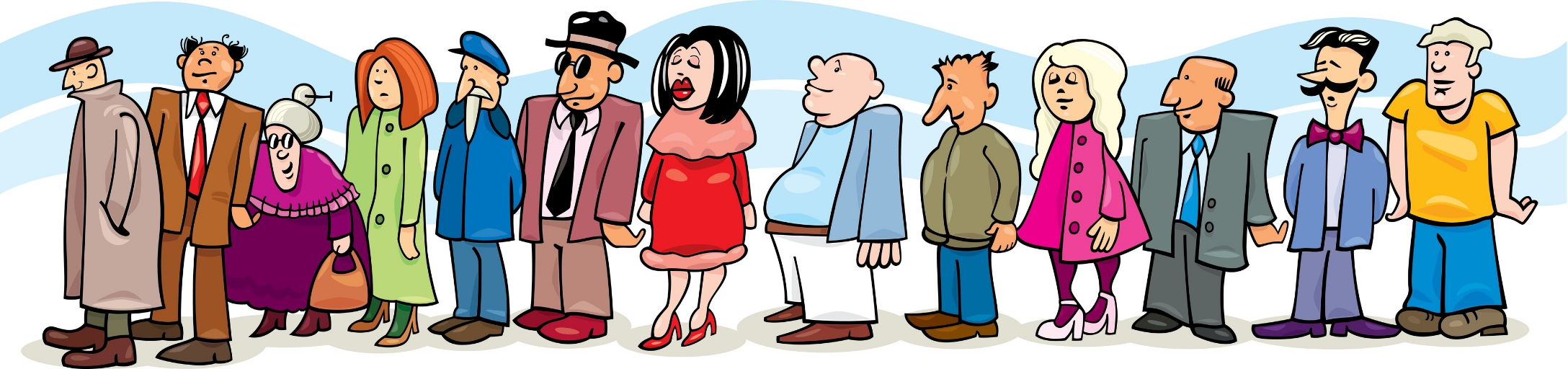 7
Hash unique elements into [0,1] uniformly at random
Try to estimate how many there are
0
1
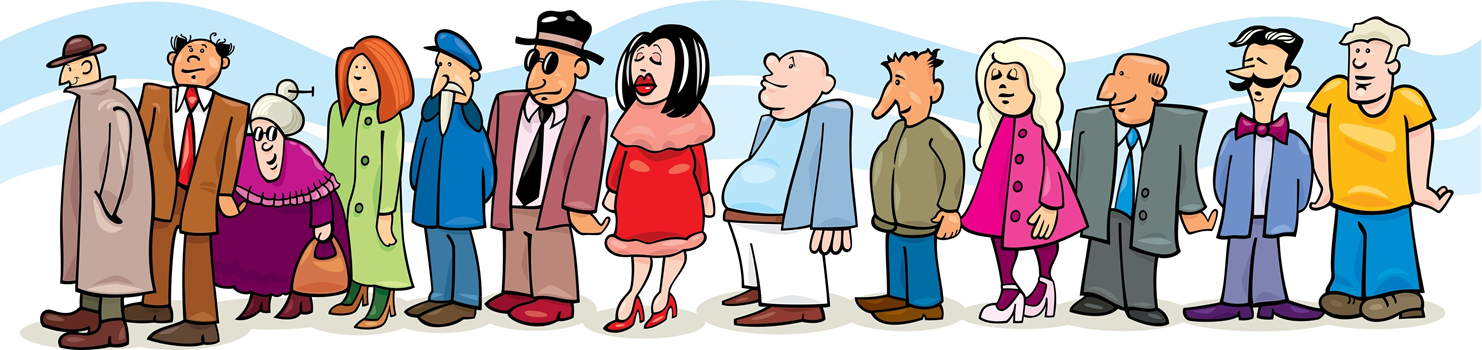 8
0
1
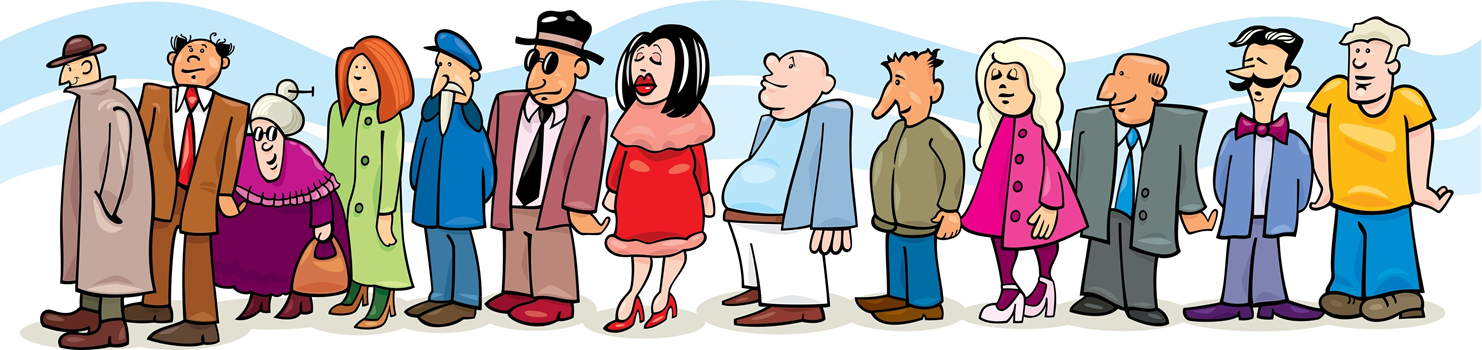 9
[Speaker Notes: Talking:
Story about queue to ski-lift. I was skiing. Queue is 1km, count first 10 meters, and multiply by 100.]
0
1
K Minimum Values (KMV)
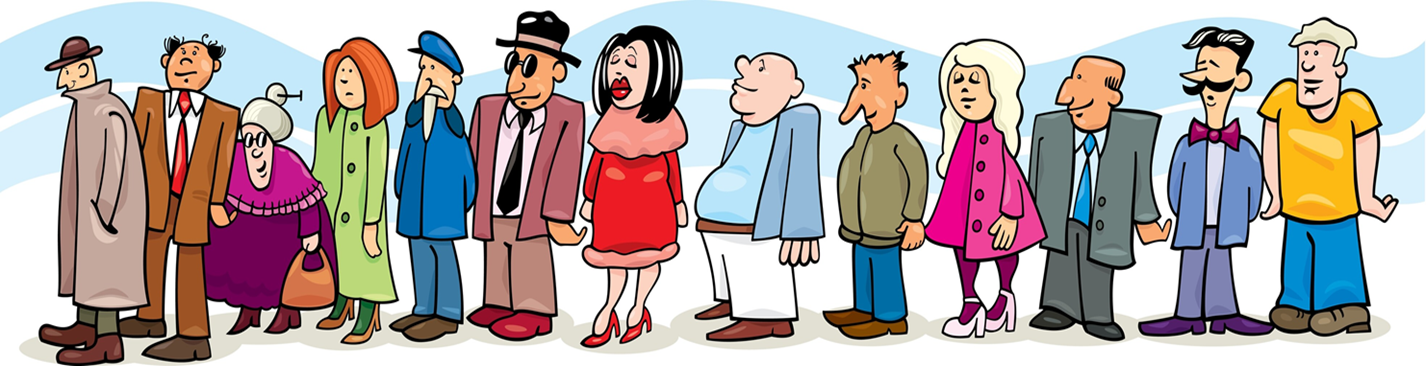 10
0
1
K Minimum Values
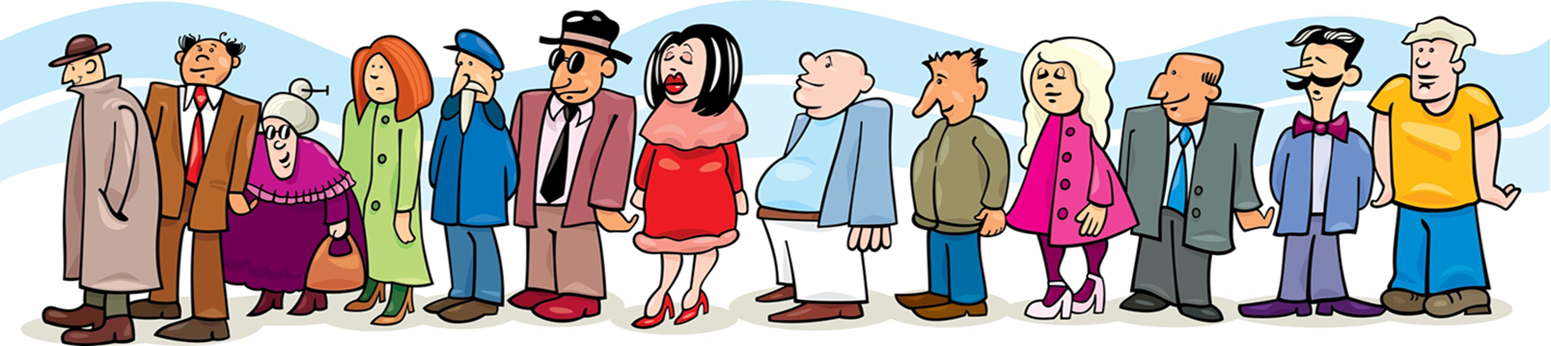 11
0
1
K Minimum Values
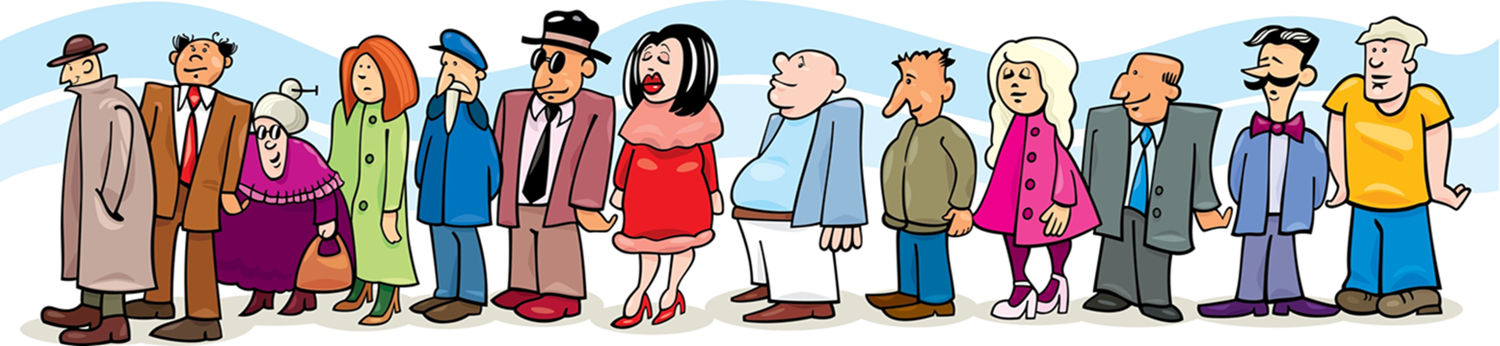 12
0
1
K Minimum Values
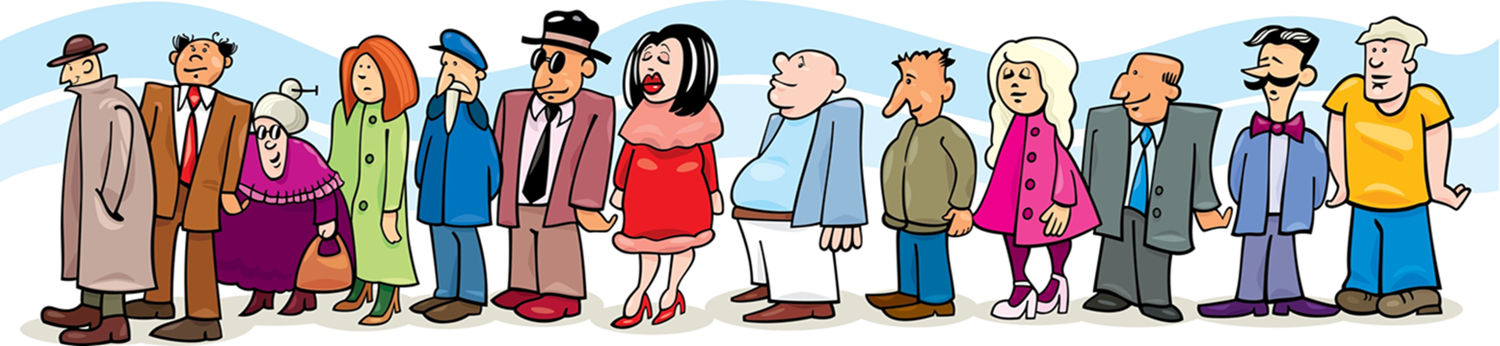 13
[Speaker Notes: Talking: Theta is monotonically decreasing over time]
14
[Speaker Notes: Add between 15 and 16, add github issues with locks]
Today’s Sketches Aren’t Thread-Safe
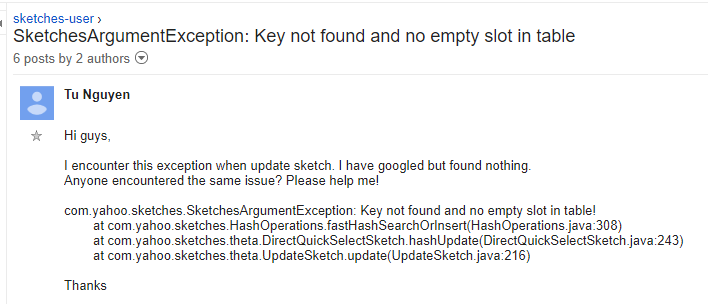 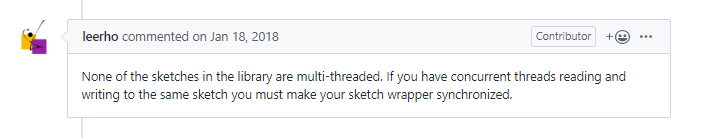 15
Today’s Sketches Aren’t Thread-Safe
But locks are costly:
Need protection:

try {
	lock (sketch)
	sketch.update(...);
} finally {
	unlock (sketch)
}
16
[Speaker Notes: Single thread throughput]
Concurrent Sketches - Goals
High ingestion throughput 
Concurrent updates
Harness multi-cores for multi-threaded stream processing
Query freshness
Allow queries during updates
Ease-of-use
Library responsible for synchronization, not application
Enjoy sketch’s benefits
Fast
Bounded estimation error
Small memory footprint
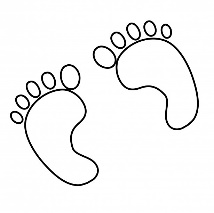 17
Concurrent Sketches: Generic Architecture
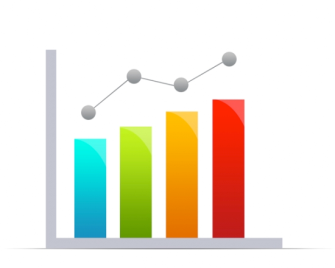 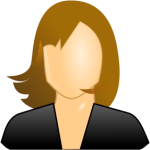 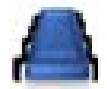 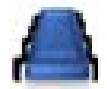 Global Sketch
queries
snapshot
merge
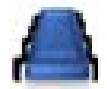 buffer(small sketch)
buffer(small sketch)
. . .
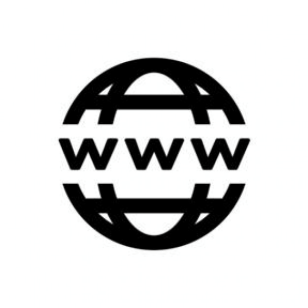 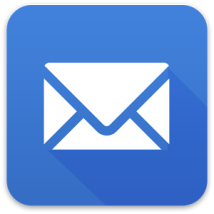 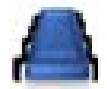 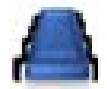 update
update
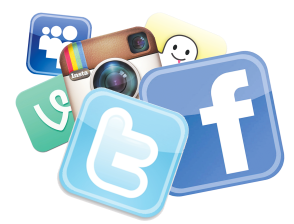 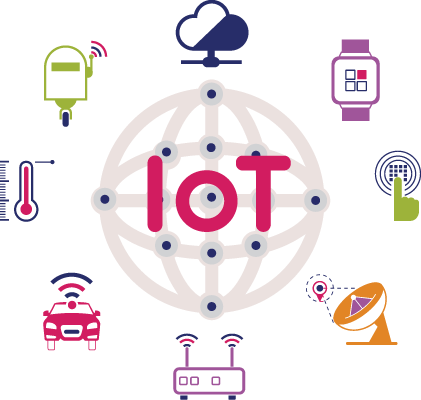 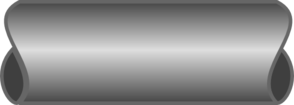 18
[Speaker Notes: Instead of blue, picture of cpu.
Add animation of a merge
Talking: Explain architecture slowly]
Bounding the error of small streams
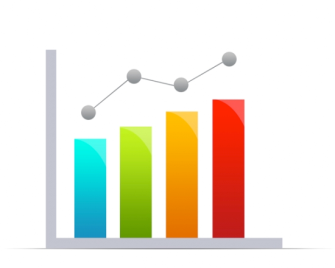 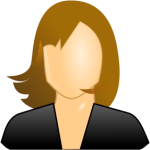 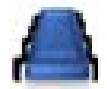 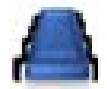 Global Sketch
queries
snapshot
merge
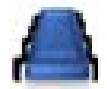 buffer(small sketch)
buffer(small sketch)
. . .
b elements can be missed
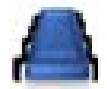 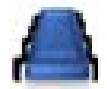 update
update
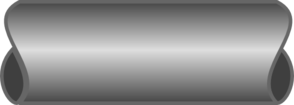 19
[Speaker Notes: Instead of blue, picture of cpu.
Add animation of a merge
Talking: Explain architecture slowly]
Example
Global Sketch
merge
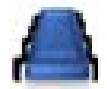 buffer(size=2)
buffer(size=2)
. . .
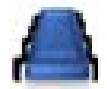 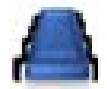 update
update
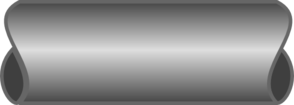 20
[Speaker Notes: Example]
Optimizations
Problem: Thread is idle during propagation
Solution: Use double buffering

Problem: Missing critical information
Solution: Piggyback on existing synchronization
21
[Speaker Notes: Talking:
Locality – each buffer is per thread
Sync – using an atomic bit once buffer is full
Share Info – e.g., local sketches use global Theta]
Keys to Performance
22
[Speaker Notes: Talking:
Locality – each buffer is per thread
Sync – using an atomic bit once buffer is full
Share Info – e.g., local sketches use global Theta]
Update Throughput
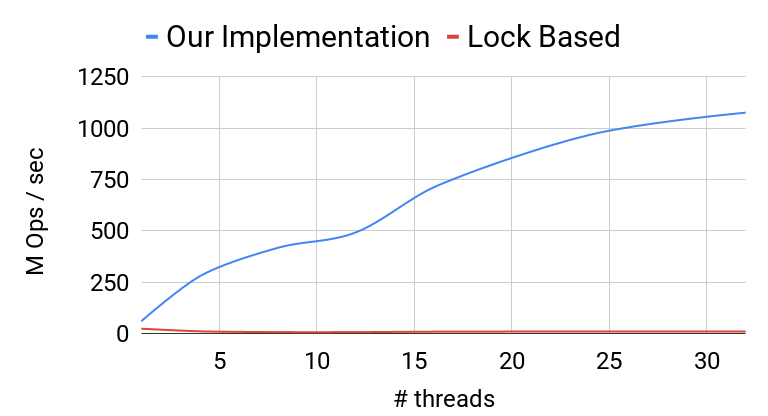 23
[Speaker Notes: Talking: SotA was with lock]
Space and Error
space & error bounds of sequential sketch
Global Sketch
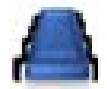 bufferof b updates
bufferof b updates
bufferof b updates
. . .
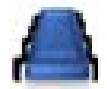 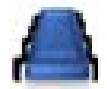 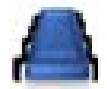 b extra space
b elements missed by query (per buffer)
24
[Speaker Notes: Add chips also here.
Talking: Discuss eager propagation. Small stream induce large errors]
Proof Overview
25
[Speaker Notes: Rewrite slide to point to paper, based on r-relaxed and s.l. (with citations).
Important, we prove correctness w.r.t to a relaxed seq specification and bound the error.]
Empirical Evaluation
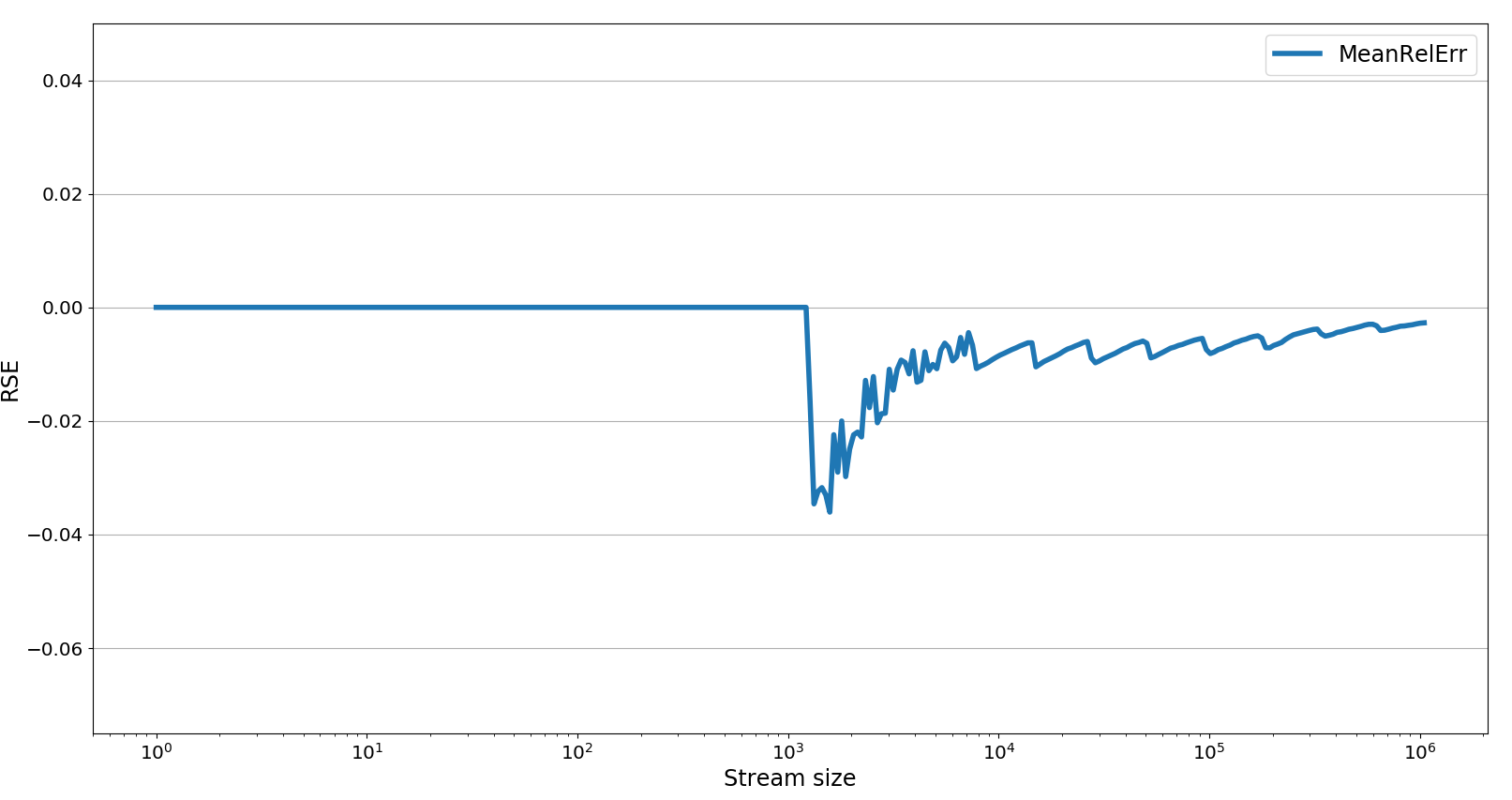 26
Summary: Concurrent Sketches
Generic solution based on composable sketches
Rigorous correctness proof using relaxed consistency
High ingestion throughput via concurrent updates
Harness multi-cores 
Query freshness
Allow queries during updates
Ease-of-use
Library responsible for synchronization
Enjoy sketches’ benefits
Fast
Bounded estimation error
Small memory footprint
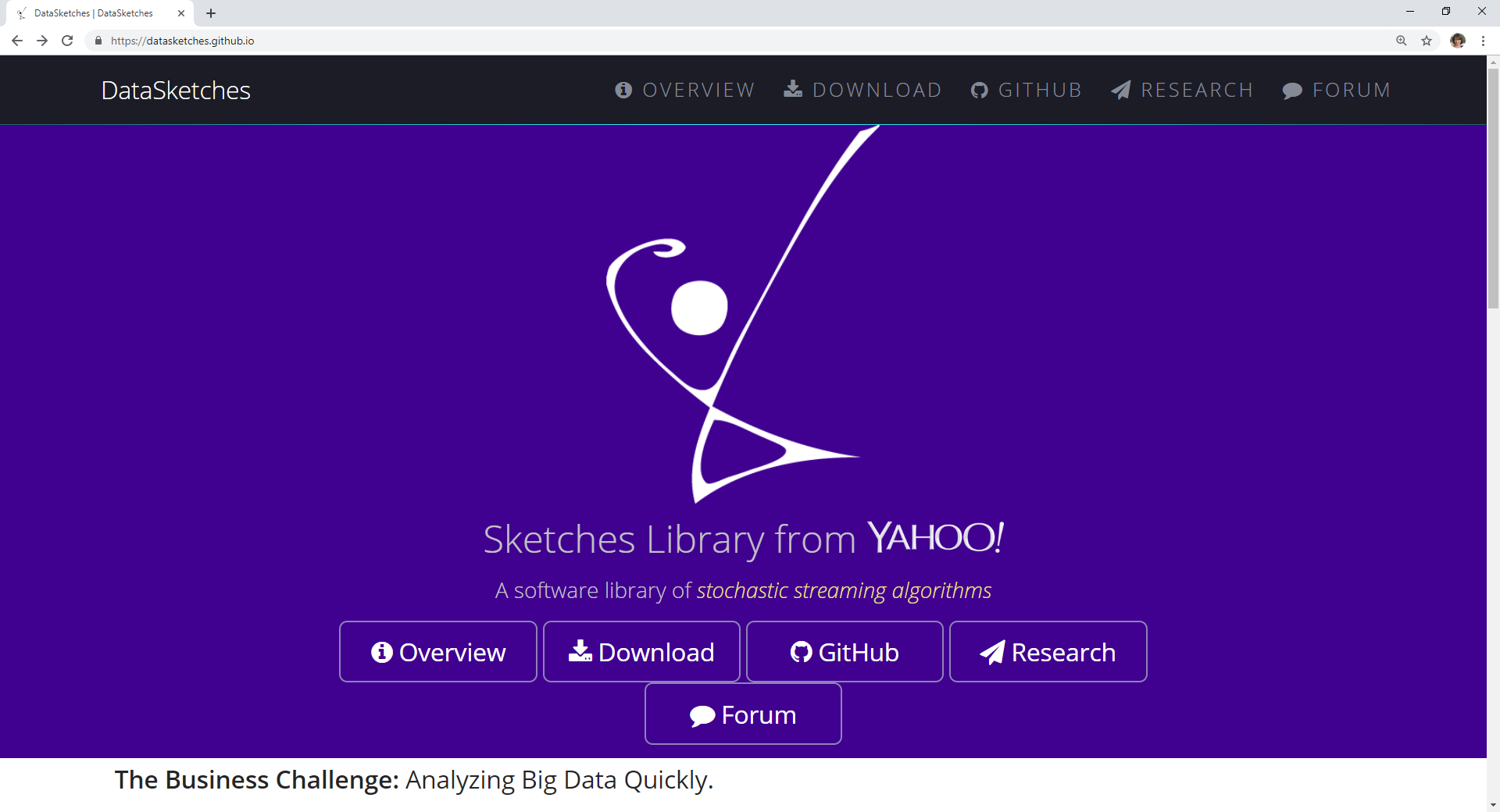 Now Available
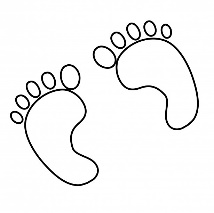 27